LA MATRICE EXTRACELLULAIRE
Définition
La matrice extracellulaire désigne l'ensemble de
macromolécules extracellulaires du tissu  conjonctif et des autres tissus (tissus conjonctifs spécialisés). Elle est constituée de:
 - Edifices fibreux volumineux: les fibres de  collagène et les fibre élastiques, de nature  protéique et/ou glyccoprotéique.
-Glycoprotéines (fibronectine et laminine) 
-Polysaccharides( glycosaminoglycanes et  des protéoglycanes).
Les deux derniers composants forment avec l’eau ainsi que d’autres molécules dissoutes comme les sels minéraux, la substance fondamentale.
- une structure désignée sous le nom  de lame basale, rencontrée sous la face  basale des cellules épithéliales, autour des  cellules musculaires, des cellules adipeuses,  autour des nerfs.
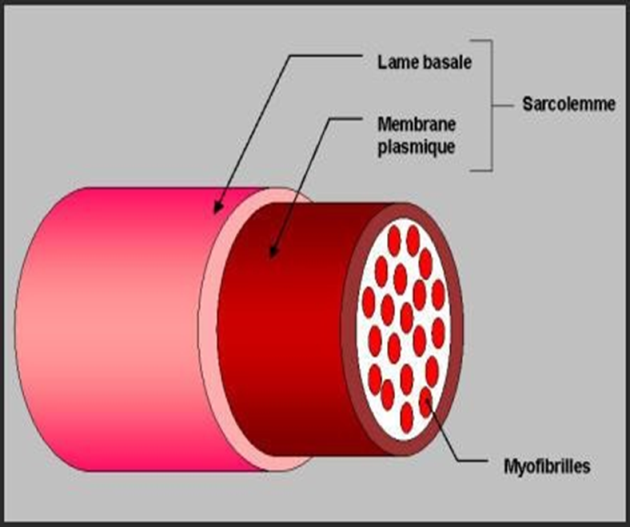 Les fibres de collagène
Le collagène est une protéine  extracellulaire organisée en fibres  insolubles très résistantes aux forces de traction, synthétisée par des types cellulaires variés : fibroblastes du derme, chondrocytes du  cartilage, ….etc. Les molécules de  collagène sont regroupées en 12 familles: collagène de type I,II,III, IV,  V, VI, VII... Chaque catégorie cellulaire  produit préférentiellement un ou plusieurs  types de collagène. Le collagène de type I est le plus  abondant et ubiquitaire. Le collagène de type IV  est rencontré uniquement dans les lames basales.
Le modèle décrit est le collagène de type I: En  microscopie optique, les fibres de collagène  se présentent sous forme de faisceaux épais.
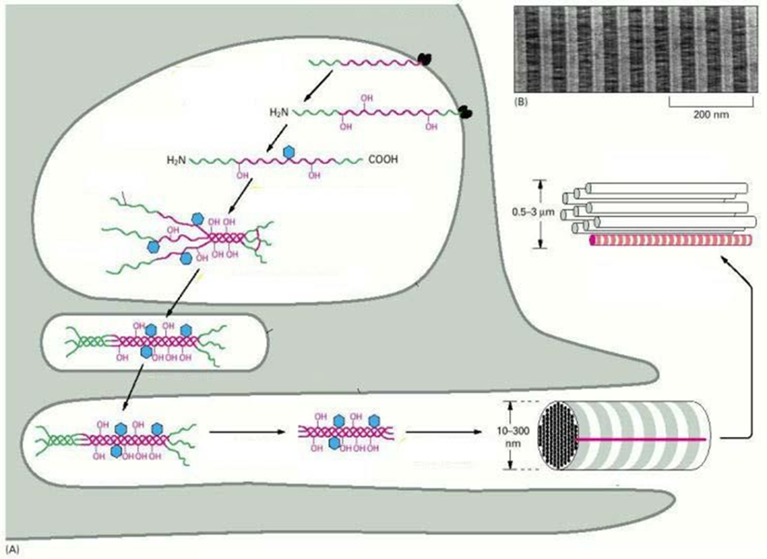 En microscopie électronique en  transmission chaque fibre de  collagène est constituée de  plusieurs fibrilles présentant une  striation transversale
L’unité élémentaire de la fibrille est  le procollagène constitué par  l’association en super-hélice de 3 chaines  polypeptidiques glycosylées appelées chaines alpha(α) . Chaque chaine contient des séquences répétitives d’AA.
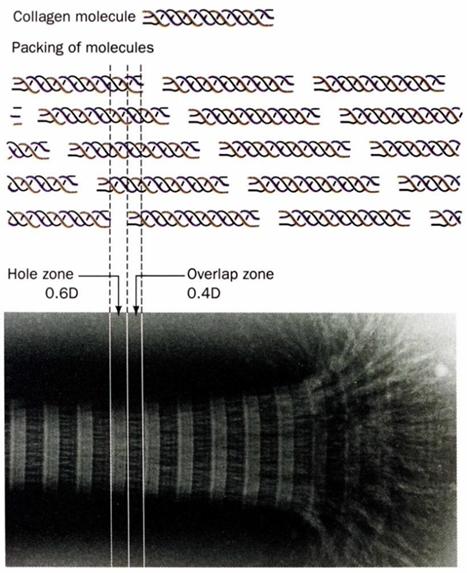 La striation transversale observée en MET est  due à la présence de ces séquences répétitives  et surtout le fait que les molécules de  collagène sont juxtaposées avec un décalage  de ¼ environ de leur longueur.
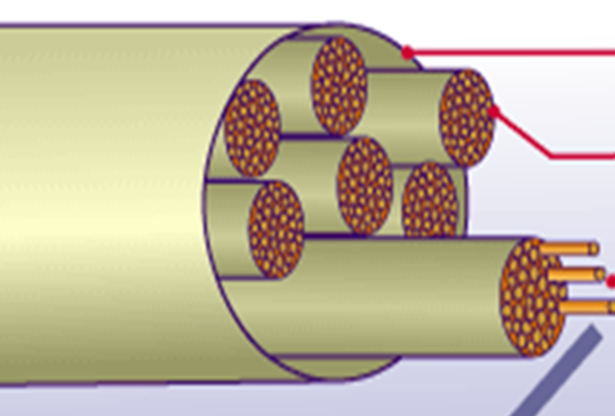 La molécule de procollagène, une fois synthétisée à l’intérieur de la cellule est transportée vers la membrane plasmique(transport vésiculaire) puis libérées (exocytose) dans le milieu extracellulaire(matrice extracellulaire).
La maturation des fibrilles de collagène et l’assemblage des fibres se poursuit dans la matrice extracellulaire sous l’action des enzymes spécifiques sécrétées eux aussi dans l’espace extracellulaire.
Comme toutes les protéines de l’organisme le collagène est renouvelé en permanence. Sa durée de vie est d’environ 2 mois dans le derme. Il est dégradé par les collagénases déversés dans la matrice par les fibroblastes, mais aussi par les macrophages et les polynucléaires neutrophiles.
Fibres élastiques
En microscopie optique les fibres élastiques se présentent sous forme réseau de longues fibres plus fines que les fibres de collagène.
Elles sont abondantes importantes dans les tissus soumis à de grandes  variations de taille et de forme, comme le  poumon (tissu conjonctif pulmonaire, ou la peau par exemple)
Les fibres élastiques sont formées par l’interaction de l’élastine et la fibrilline.
     *L’élastine est : une protéine très hydrophobe non glycosylée, riche en proline et en glycine. 
     * fibrilline: microfibrilles constituées de glycoprotéines  permettant l’organisation de  l’élastine en fibres.
Les fibres élastiques sont synthétisées par les fibroblastes selon un mécanisme
comparable à celui décrit pour le collagène.
Les fibres élastiques sont dégradées par une enzyme, l’élastase sécrétée dans la matrice
extracellulaire par les fibroblastes ainsi que par d’autres cellules (neutrophiles, macrophages).
Glycoprotéines
La matrice renferme plusieurs glycoprotéines qui jouent un très grand rôle dans les phénomènes d’adhésion des constituants de la matrice entre eux et avec les cellules.
N.B. Récepteurs membranaires aux molécules de la matrice: Les cellules animales possèdent dans leur membrane plasmique des récepteurs spécifiques de chacune des molécules de la matrice extracellulaire. Ces récepteurs sont des familles de glycoprotéines entrant dans la famille des SAM(Substrats Adhesion Molecules).
*Fibronectine: 
C’est un dimère de grande taille dont les deux molécules sont  reliés entre elles par des ponts disulfures.
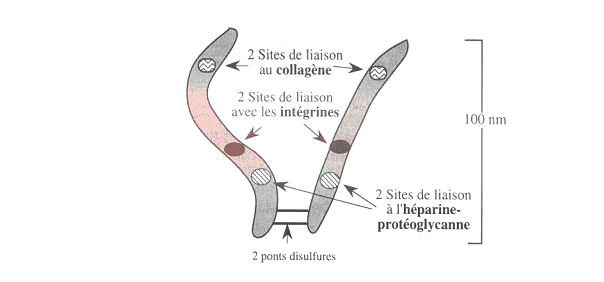 Elle possède des sites de liaisons pour le collagène, polysaccharides 
et possède des récepteurs au niveau de la  membrane plasmique des cellules qui sont les  intégrines faisant parti des SAM.
*Laminine : 
glycoprotéine sulfatée spécifique à la lame basale. 
Comme la fibronectine : plusieurs sites de liaison: sites pour intégrines et à d'autres molécules qui lui sont associées dans la Lame basale comme le collagène de type IV ou les protéoglycanes.
Les polysaccharides
°Les glycosaminoglycanes ou GAG (ex:  acide hyaluronique), sont de longues chaines  polysaccharidiques non ramifiées, polymères  d’un disaccharide dont l’un des sucres est un  sucre aminé(-N). 
°Les protéoglycanes: Sont des GAG liés de  manière covalente à des protéines.
La charge négative des polysaccharides contribuent à la rétention des molécules d'eau, et ainsi à la constitution d'un gel visqueux et élastique, résistant aux forces de compression.
La lame basale
Structure:

En microscopie électronique, elle se présente sous forme d’une lame d’épaisseur variable.

Composition:

Elle est constituée de molécules qui lui sont propres: le  collagène de type IV et la laminine, ainsi que d’autres constituants  présents aussi ailleurs comme la fibronectine.
La membrane plasmique de nombreuses  cellules présente des récepteurs spécifiques  pour chacun des constituants de la lame  basale.
Dans les tissus adultes, la lame basale est située à l’interface entre des tissus non vascularisés (comme les  épithéliums)et le tissu conjonctif vascularisé. Elle joue le rôle de  filtre en contrôlant l’apport à partir des vaisseaux sanguins du  TC des molécules nécessaires au fonctionnement des cellules  épithéliales.